일본어일본학과   21880046   김나리
일본의
소비문화
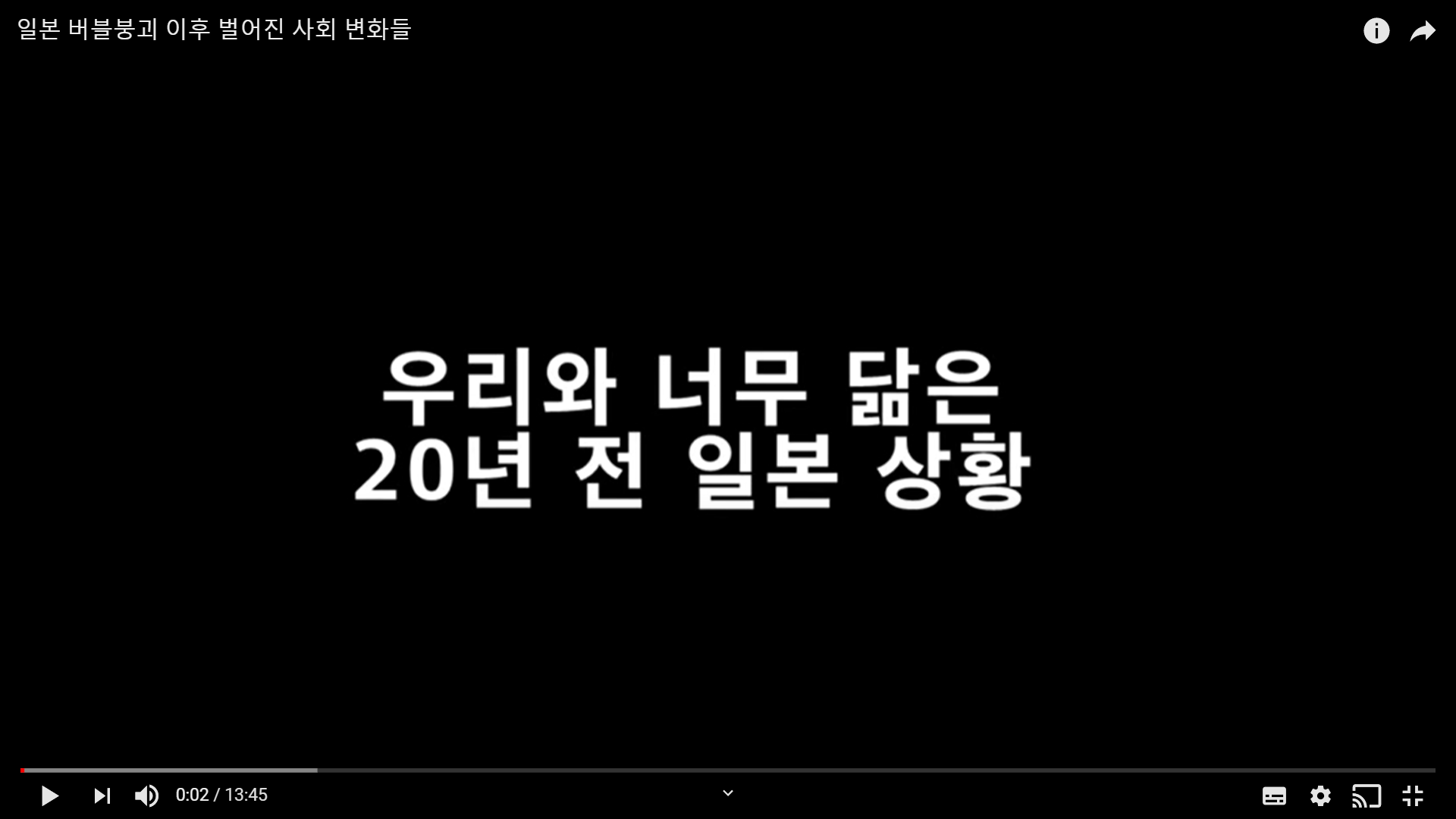 https://youtu.be/8iW1IFjMRuE
일본의 고도경제성장
일본 경제의 붕괴
석탄과 철광석
단카이세대
성능과 효율성
개선
궁극적인 가치
여유시간
5060세대
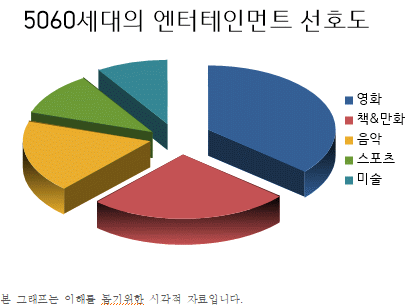 건강
소비자
사례
니토리
밀레니얼 세대
인터넷 기업
어플리케이션
오타쿠문화
단카이세대
브란도힌
100엔샵
마케이누
세레브
격차사회
후리타
인구감소
한류
과제를 마치며